Priority Setting for Health Care Performance Measurement:Addressing Performance Measure Gaps in Priority Areas
Adult Immunization Committee In-Person Meeting

March 31-April 1, 2014
Welcome and Introductions
2
Multistakeholder Committee
3
Priority Setting for Health Care PerformanceMeasurement: 2013-14 Focus Areas
Adult Immunizations
Alzheimer’s Disease and Related Dementias
Care Coordination
Health Workforce
Person-Centered Care and Outcomes
4
Adult Immunization Project
Provide multi-stakeholder guidance on the highest priorities for measurement to optimize vaccination rates and outcomes across adult populations
Project will entail:
Literature review and environmental scan of measures
Development/refinement of a conceptual model
Measure gap analysis 
Written report of recommendations for high-leverage opportunities and next steps for measure development and endorsement
5
Draft Conceptual Framework
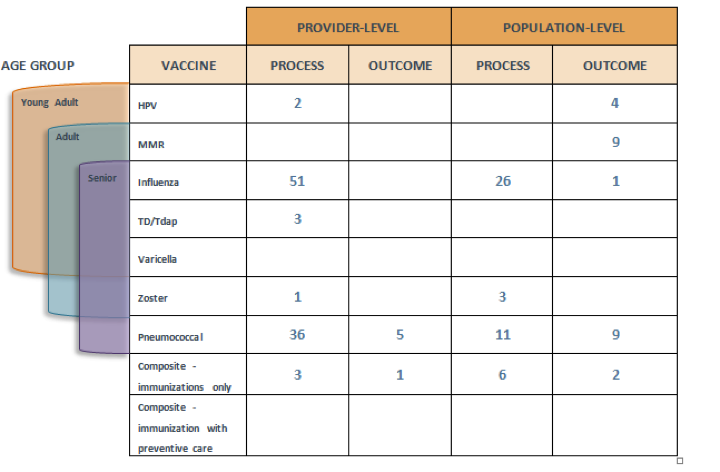 6
7
IMMUNIZATION INFORMATION SYSTEMS (IIS)
8
Draft Environmental Scan Findings to Date
225 measures identified as relevant to Adult Immunization
Seventy nine measures (35 %) address influenza immunization
Pneumococcal immunization is the second largest group with 60 measures (26 %)
The majority of measures for all vaccines are process measures (69%)
Only four of the 46 outcome measures are at the provider level – the majority are population surveillance measures
Fifteen composite measures provide examples of how measures can be combined
The composites include both measures that combine only immunizations as well as composites that include immunizations with other preventive services
9
Key Informant Interviews
Andrew Baskin, America’s Health Insurance Plans (AHIP)	
Lee Partridge, National Partnership for Women and Families
Sepheen Byron, National Committee for Quality Assurance (NCQA)	
Senka Hadzic, Institute for Clinical Systems Improvement (ICSI)
Amy Groom, Indian Health Services (IHS)	
Troy Knighton et al, Veterans Administration (VA)	
Gary Urquhart, Centers for Disease Control & Prevention (CDC)
Jim Daniels et al, HHS Office of the National Coordinator for Health Information Technology (ONC)	
Howard Bregman, EPIC	
Karen Nielsen et al, Siemens Medical Solutions
10
Overview of Project Timeline
11
Adult ImmunizationIn-Person Meeting Objectives
Prioritize measurement gaps for adult immunization using the conceptual model 
Identify key leverage points and other measurement considerations for adult immunization performance measurement 
Recommend measure and measure concept development for the short- and long-term
12
Current Use of Measurement for 
Adult Immunization
13
Why measure?
Not everything that counts can be counted, and not everything that can be counted counts 
	 
						~Albert Einstein

B         but… what gets 
              measured gets done!
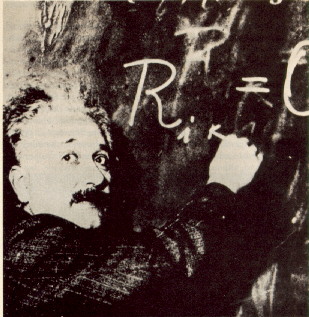 14
Applications of Performance Measures
Accountability
Professional
Certification
Quality 
Improvement
Public Reports
Payment
Accreditation
HIT Incentives
Transparency
Healthy People 2020
IID 4.2 Reduce new invasive pneumococcal infections among adults 65 years and older
IID-13   Increase the percentage of adults who are vaccinated against pneumococcal disease
IID-12  Increase the percentage of children and adults who are vaccinated annually against seasonal influenza 
IID-14  Increase the percentage of adults vaccinated against zoster 
IID- 15.3 Increase hepatitis B coverage among healthcare personnel.
IID- 25.1  Reduce new hepatitis B infections in adults 19+ years 
IID- 23   Reduce Hepatitis A
16
CDC MMWR Feb 7, 2014Non-influenza Vaccination Coverage Among Adults — United States, 2012
17
2012 National Healthcare Quality Report
Adults age 65 and over who reported having influenza vaccination in the past 
12 months, 2010
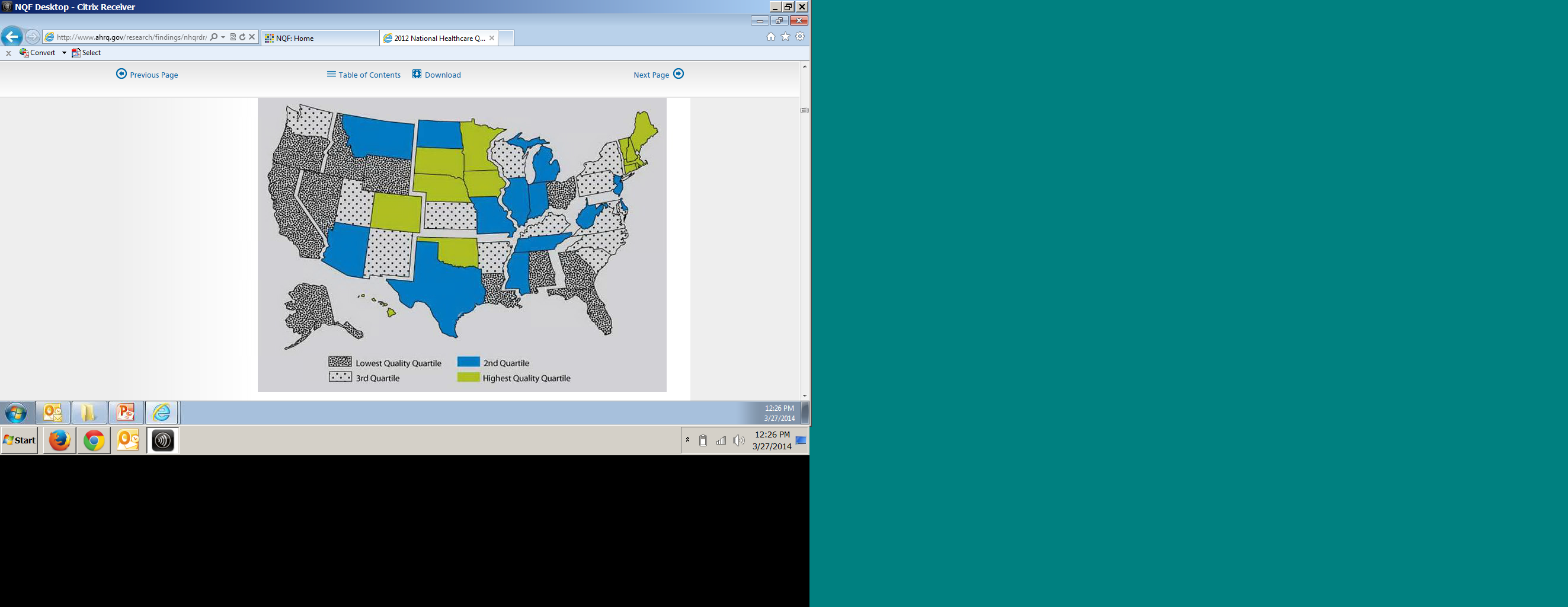 18
Commonwealth Fund      www.whynotthebest.org
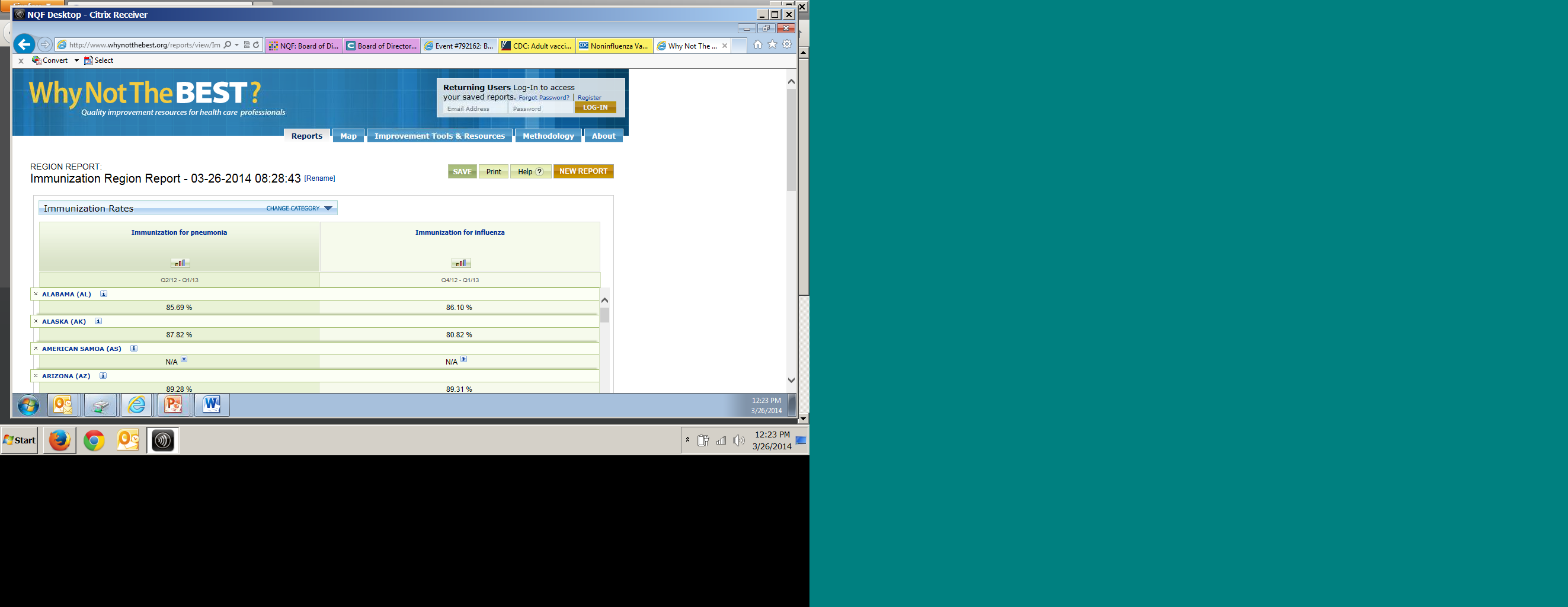 Aggregate hospital reports
19
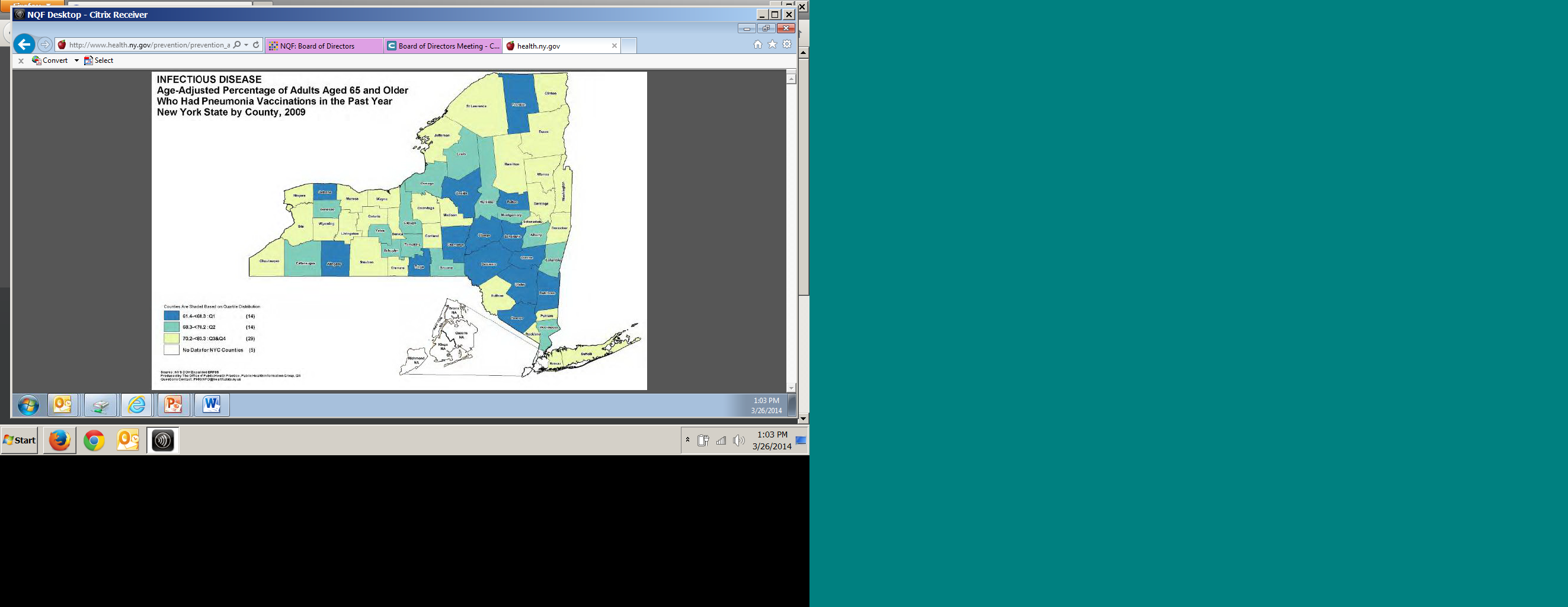 Expanded BRFSS
20
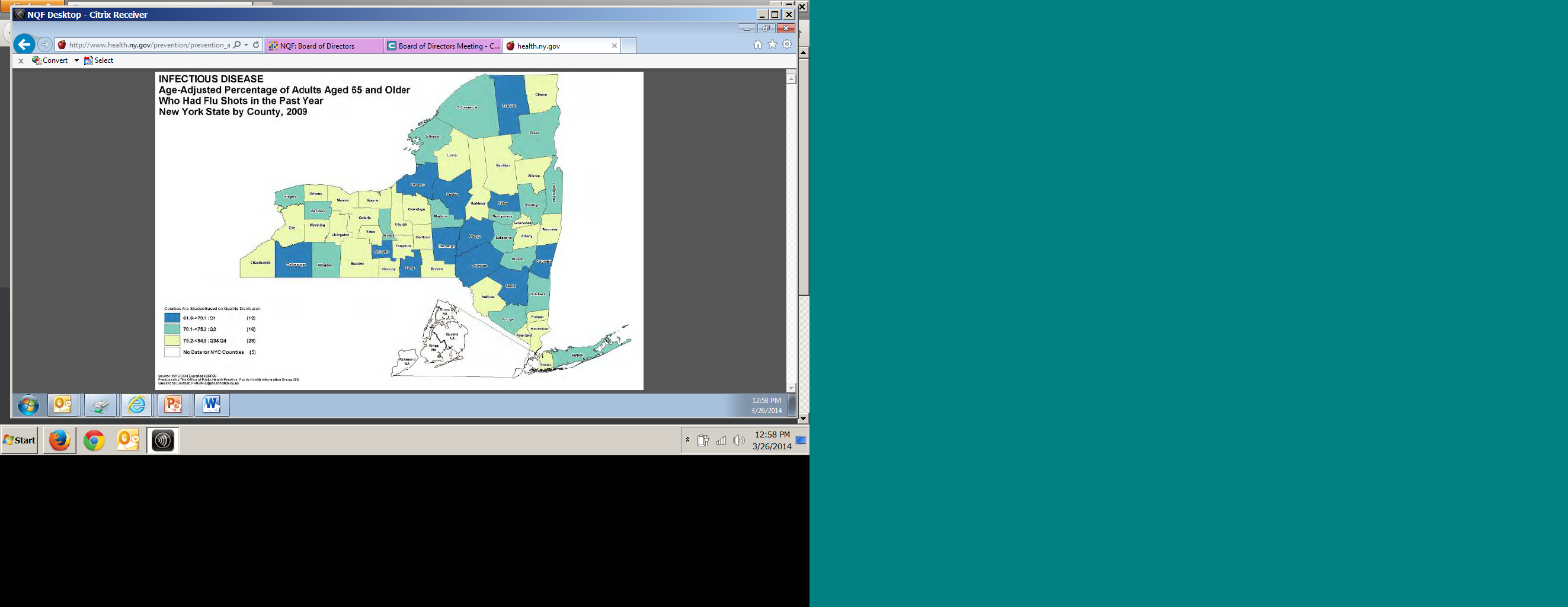 Expanded BRFSS
21
NCQA State of Quality 2013HEDIS measures for Health Plans using CAHPS patient survey
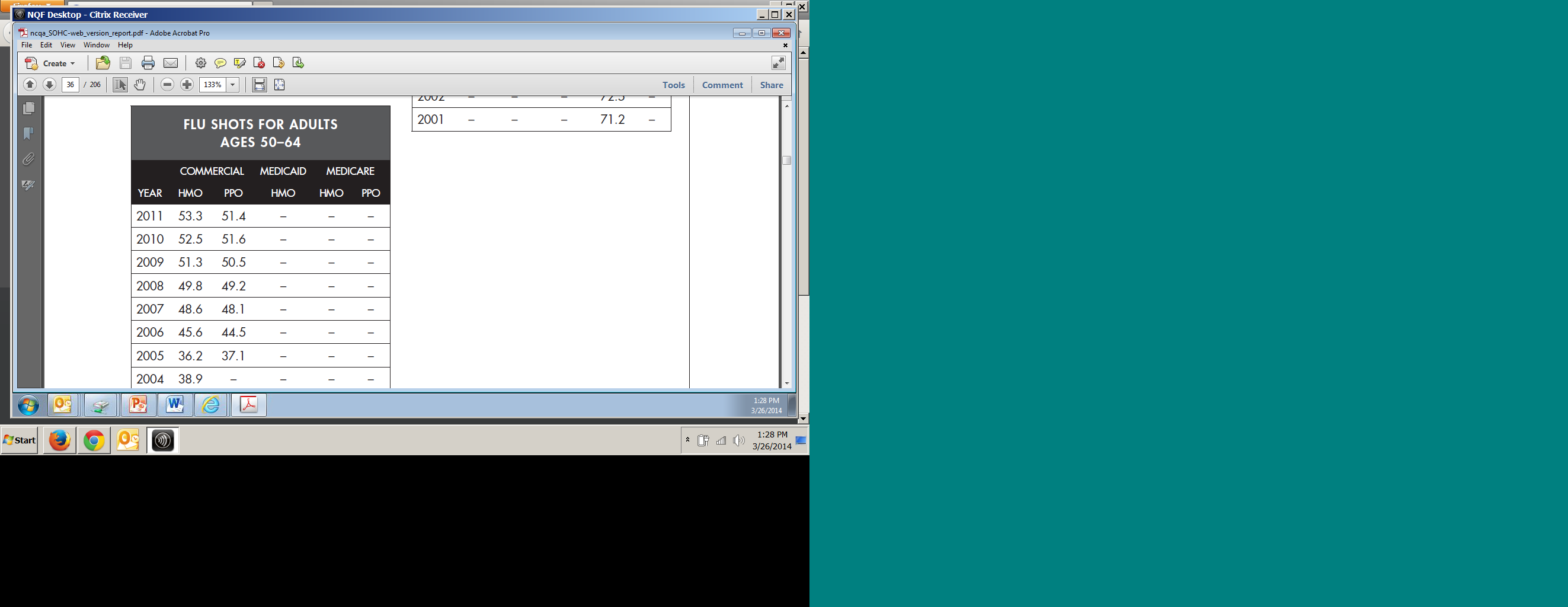 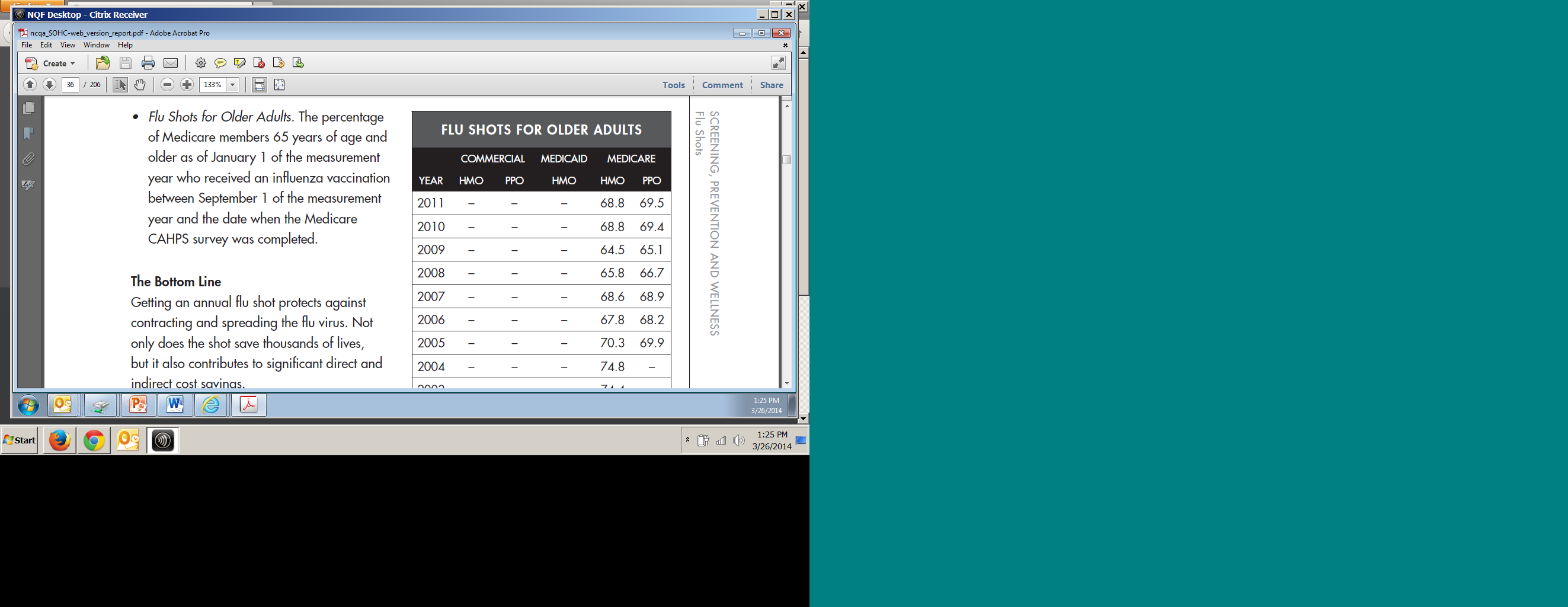 22
Influenza HEDIS measure over time
23
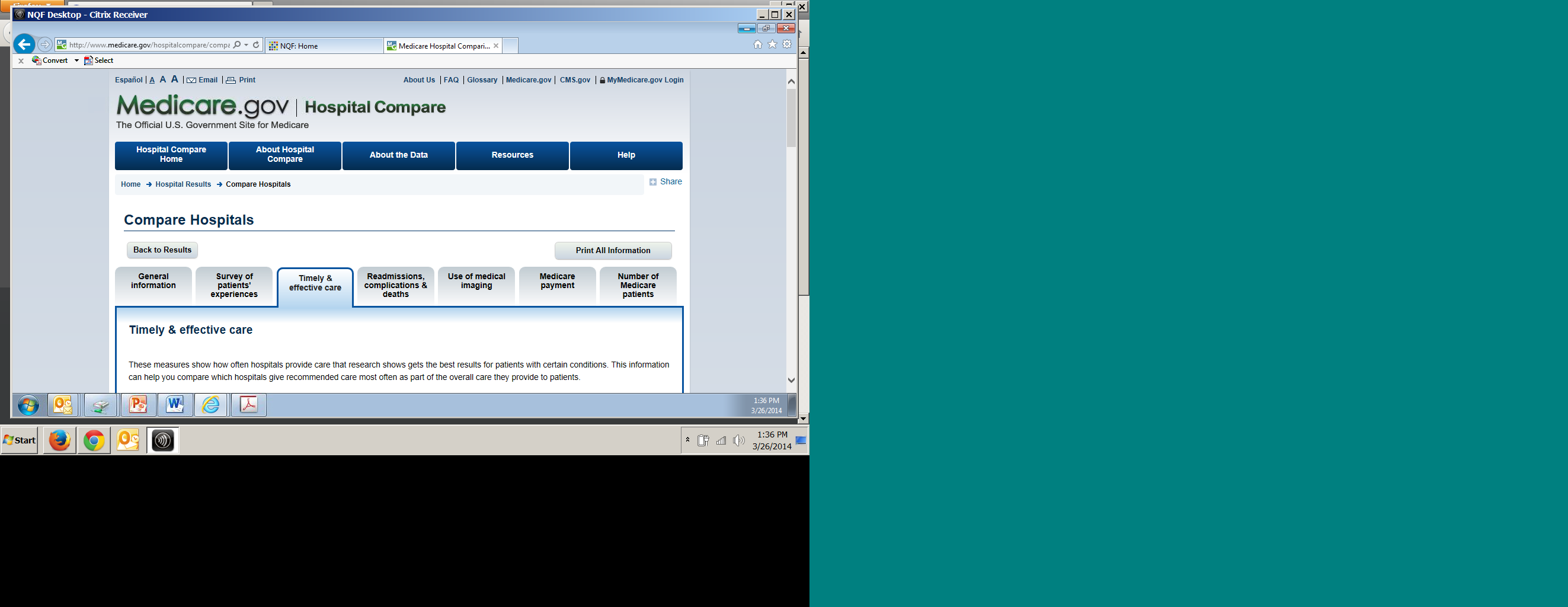 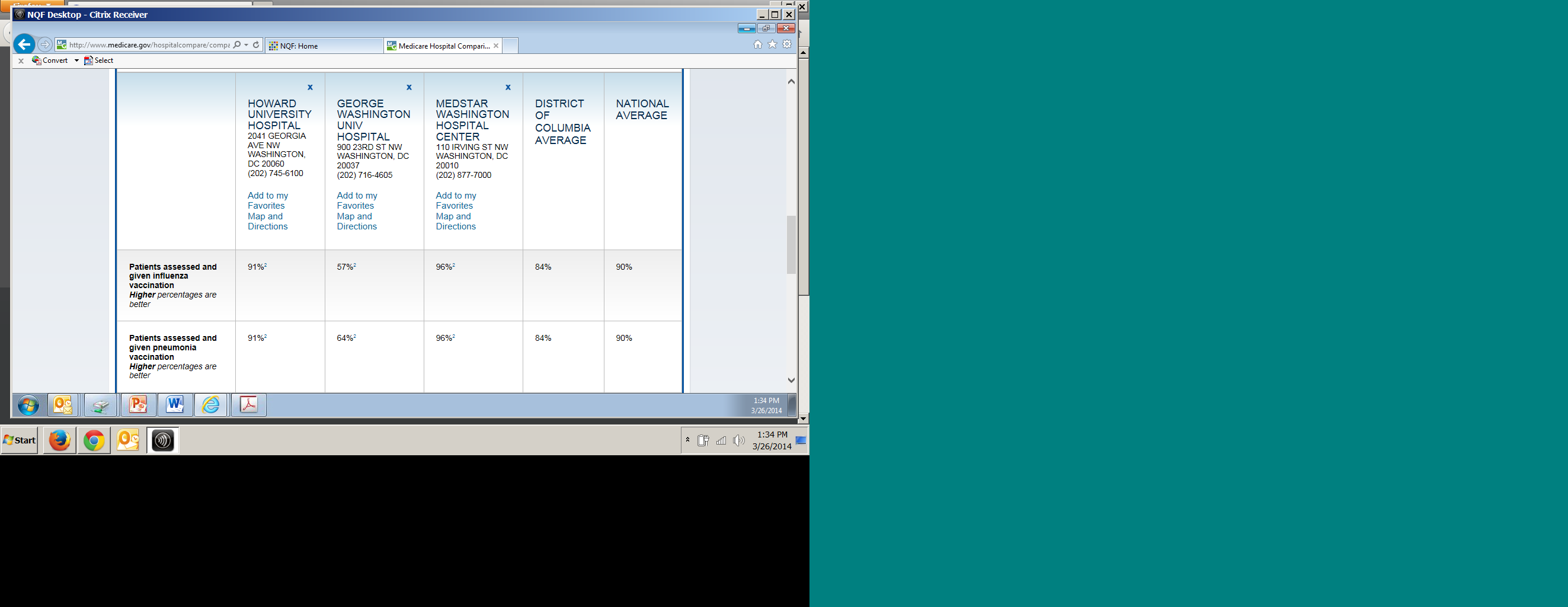 24
Influenza vaccination for Healthcare Personnel
Beginning Jan 1, 2013 acute care hospitals are required to report data to NHSN for the entire flu season (Oct 1 to March 31) for the Inpatient Quality Reporting (IQR) program
Hospital outpatient reporting (OQR), ), long-term acute care facilities (LTCHQR), IRFs, Ambulatory Surgical Centers begins October 2014
Hospital-specific HCP influenza vaccination summary data reported to NHSN will be reported by CDC to CMS on May 15
Public reporting of the data from acute care hospitals will begin with the 2013-2014 flu season.
25
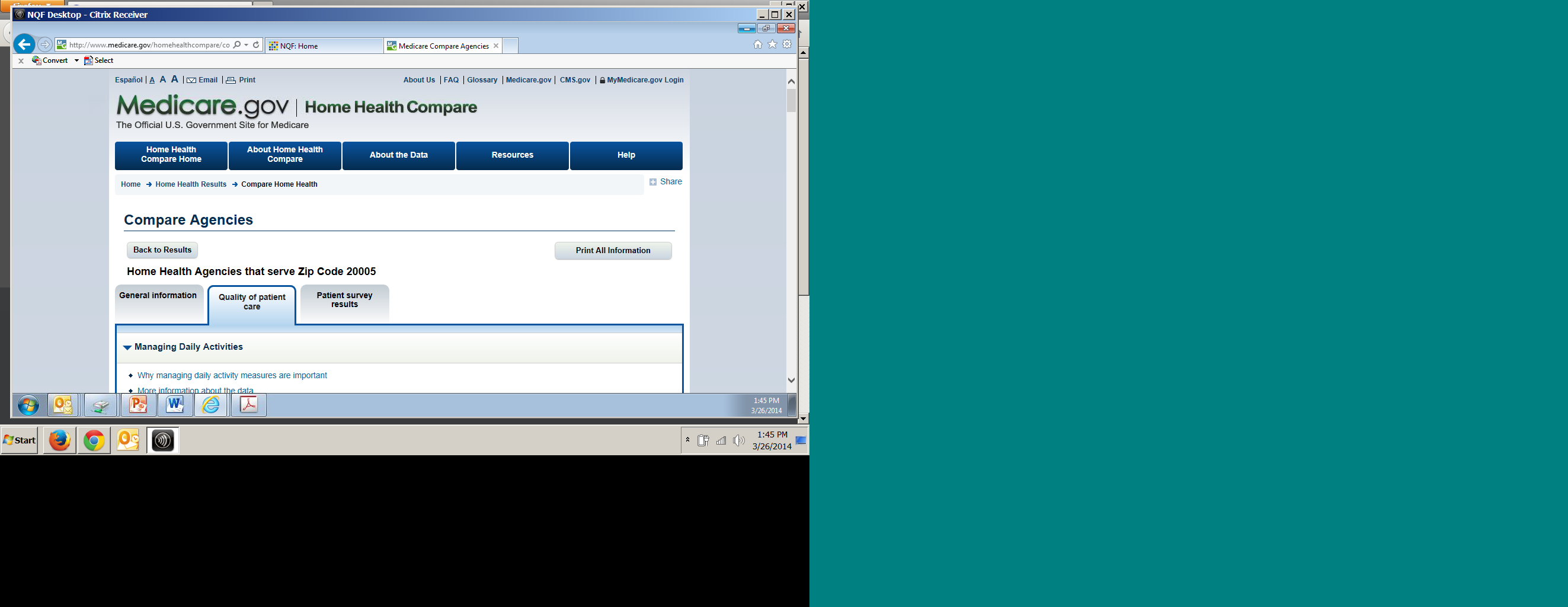 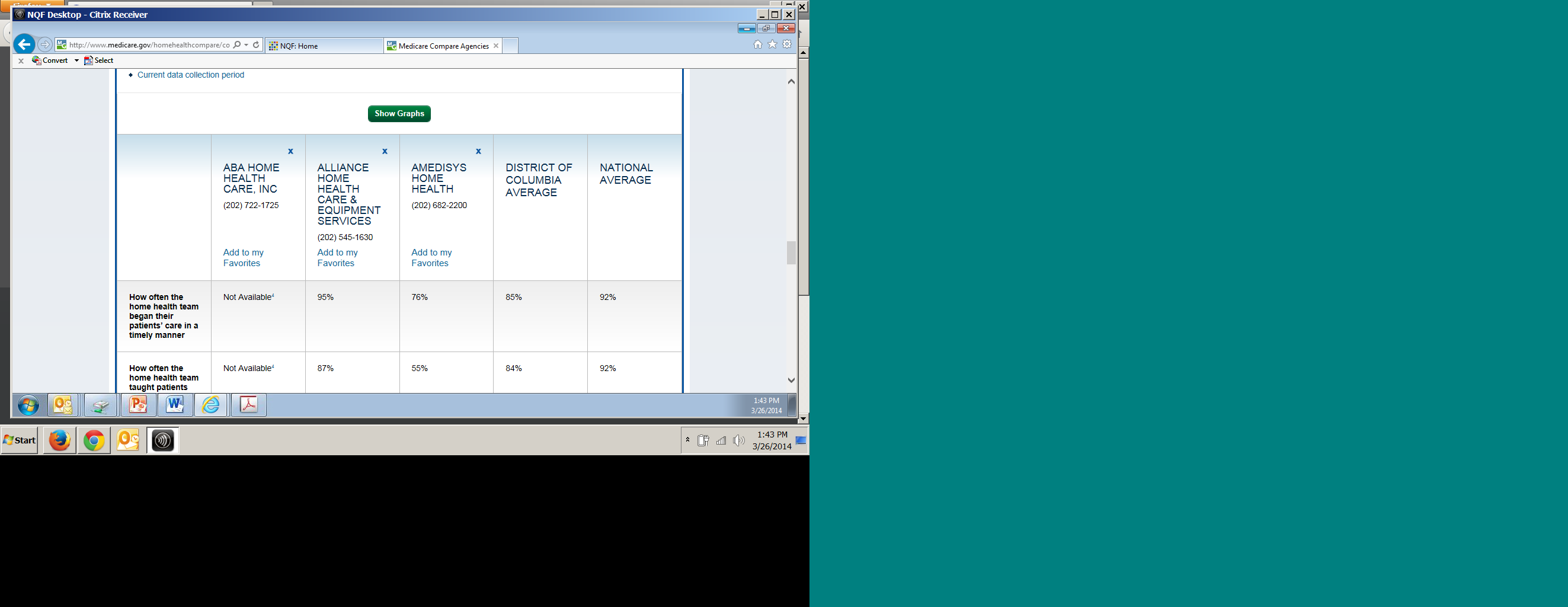 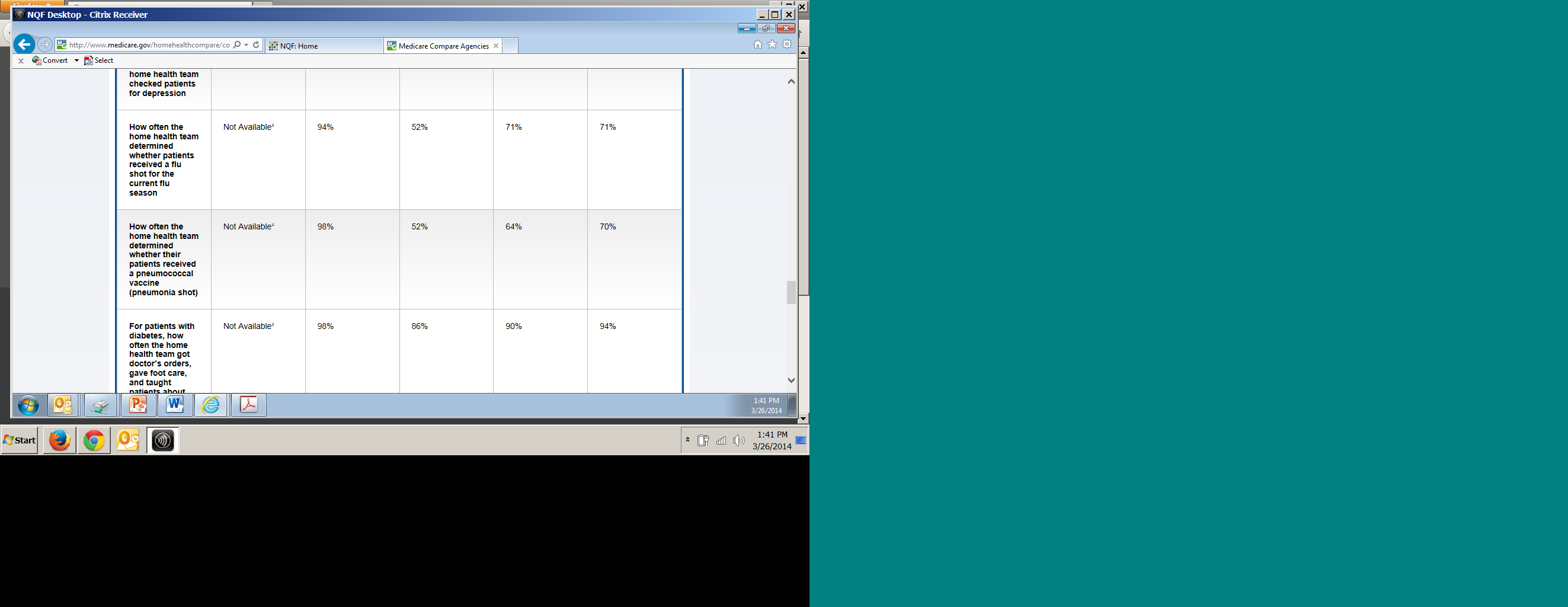 26
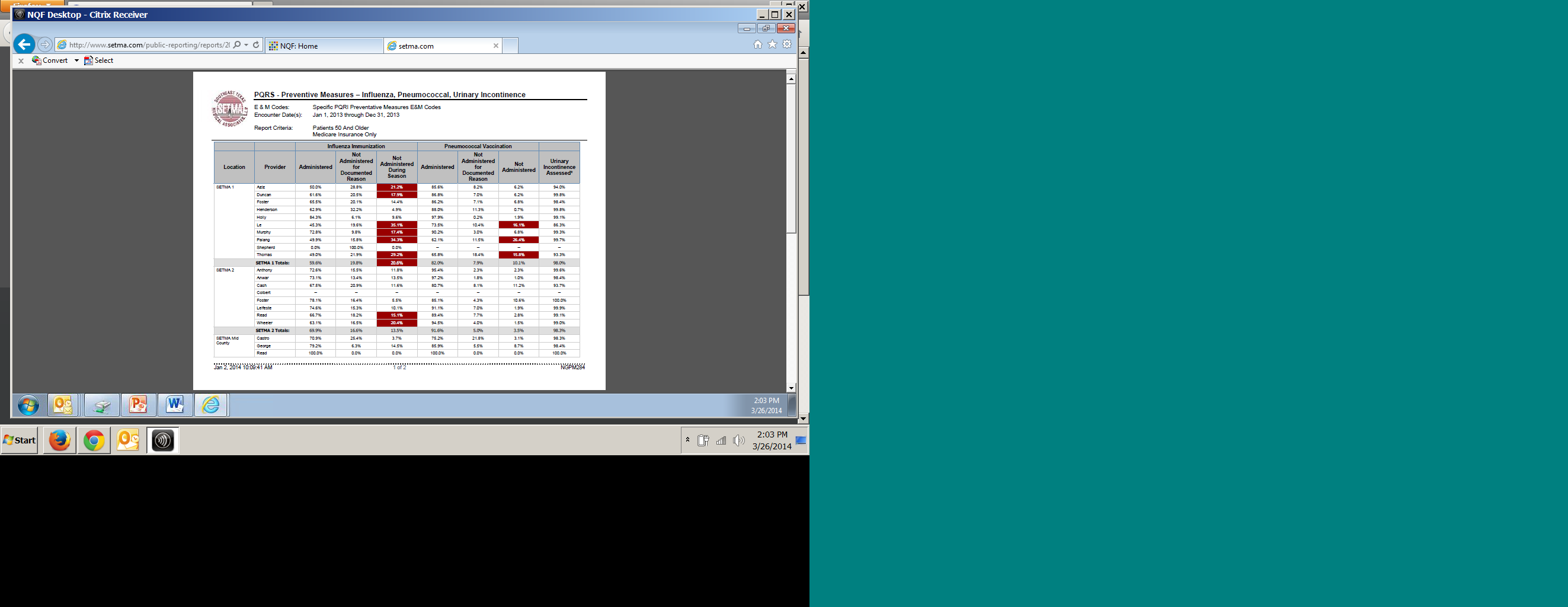 27
HRSA Clinical Core Set of Measures
Adult Influenza VaccinationPercentage of patients 50 to 64 years of age who have received an influenza vaccine during flu season
Older Adult Influenza VaccinationPercentage of patients 65 years and older who have received influenza vaccine during flu season
Older Adult Pneumococcal ImmunizationPercentage of patients 65 and above who have ever received pneumococcal vaccine
Hepatitis B Vaccine for HIV+ patientsPercentage of patients with HIV infection who completed the vaccination series for Hepatitis B
28
2014 Medicaid Core Sets of Measures
ADULT (26 measures)
Flu Vaccinations for Adults Ages 18 to 64 (NCQA)

CHILD HEALTH (23 measures)
Childhood Immunization Status
Immunization Status for Adolescents
Human Papillomavirus (HPV) Vaccine for Female Adolescents
29
Meaningful Use of Health Information Technology Incentive Program
Incentives for eligible providers and eligible hospitals
MU requirements for immunization
Stage 1 
test, and if successful, establish a connection from the EHR to the IIS in the provider’s jurisdiction
Stage 2
endorsement of a single standard, HL7 2.5.1, for all immunization messages submitted from EHR systems to IIS, and the requirement for “ongoing submission” of production immunization data (as opposed to test data) to an IIS
Stage 3 (draft)
likely to enhance functionality to permit clinicians to view the entire immunization registry/immunization information system record and support bi-directional information exchange
30
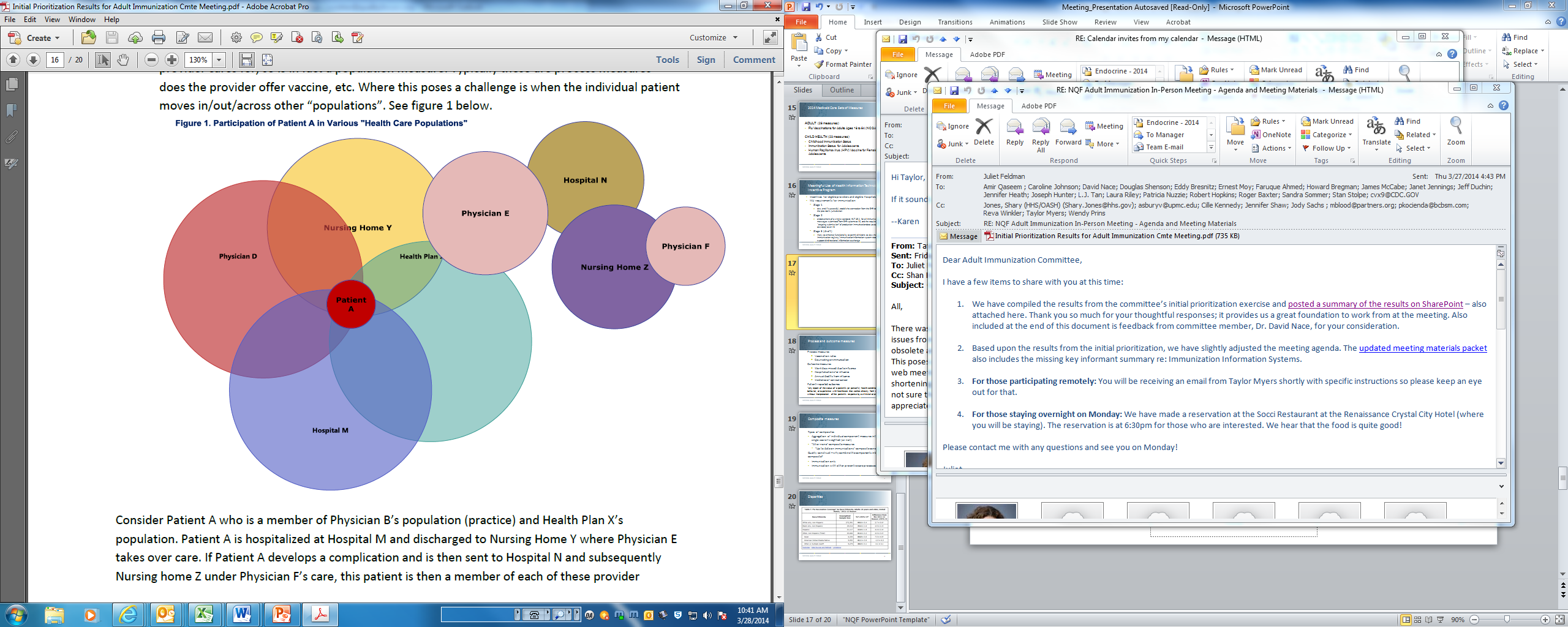 31
Initial Prioritization Results
32
33
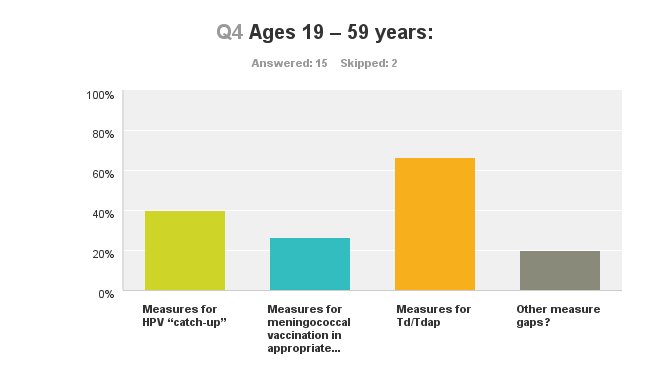 34
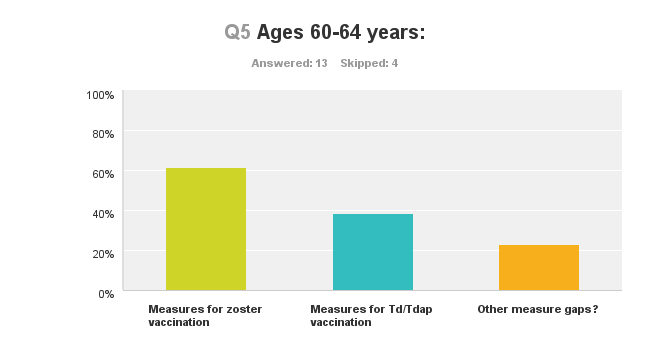 35
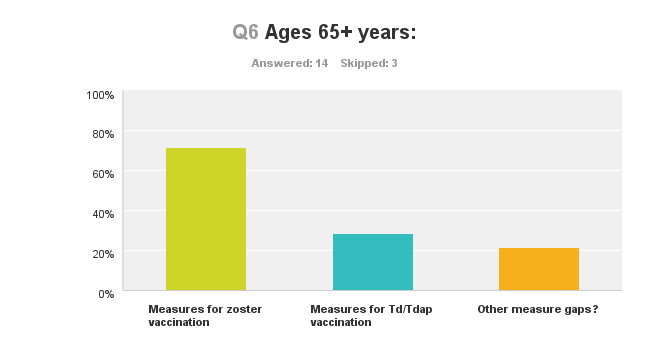 36
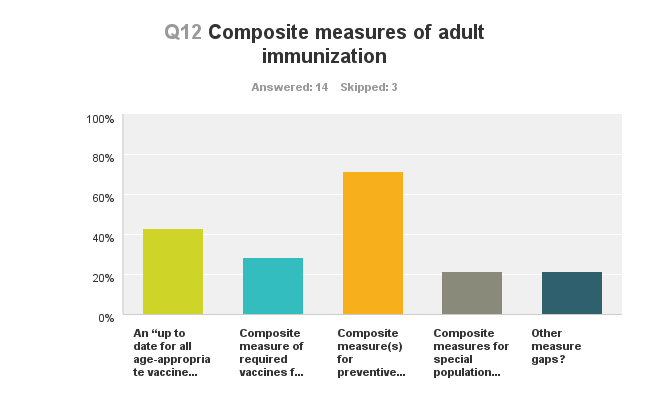 37
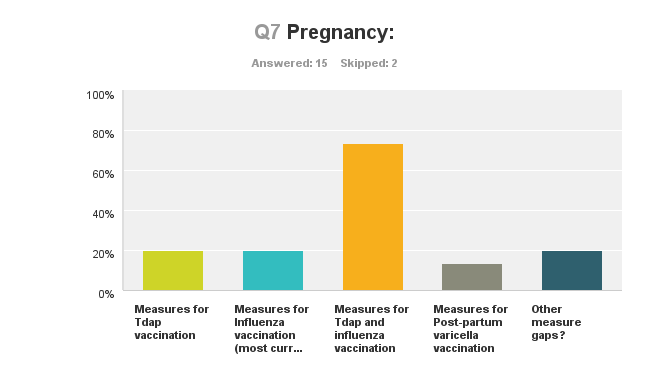 38
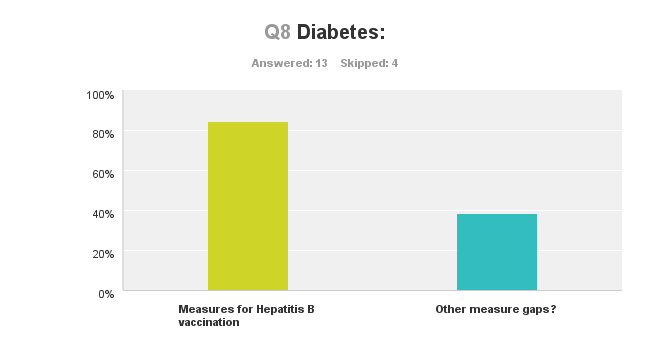 39
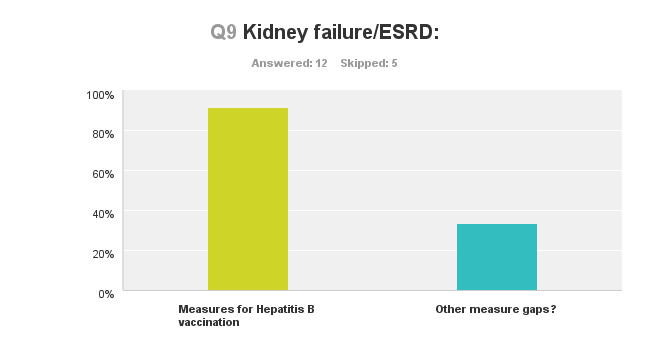 40
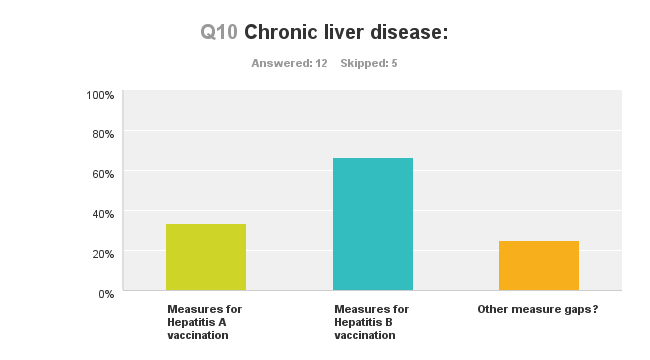 41
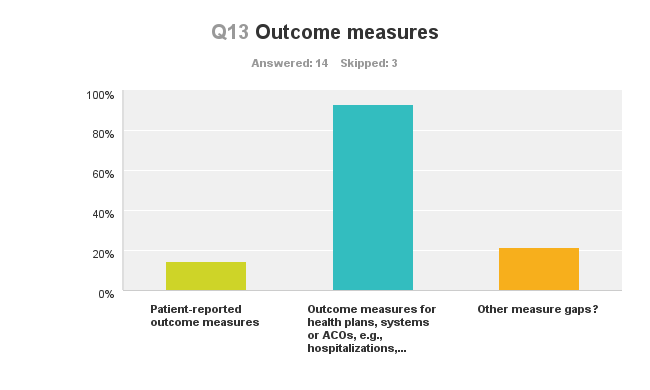 42
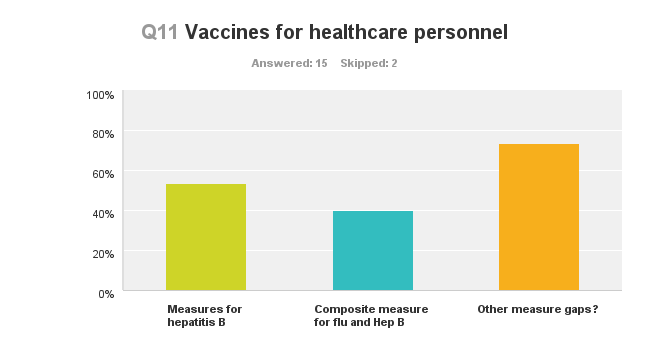 43
Additional Considerations for         Adult Immunization Performance Measurement
44
Data sources for measurement
Availability and quality of data
Surveys
Administrative data (medical claims, pharmacy claims)
Patient medical records
Paper
EHRs
Other electronic databases
Immunization information systems/registries
45
IIS and registries
IIS’s are a nationwide network of systems – not a national system
IIS variable among the states – many not actively tracking adults
IIS infrastructure or capability is mostly there to capture adults
Expanding to adults
Meaningful Use program – more attention on adults
More vaccines for adults
Non-traditional providers providing data
Walgreens reports adult immunization data in 40 states
Children aging into adults
MU has helped to standardize EHRs and reporting elements
All but 3 states are “opt out” for reporting pediatric immunization
46
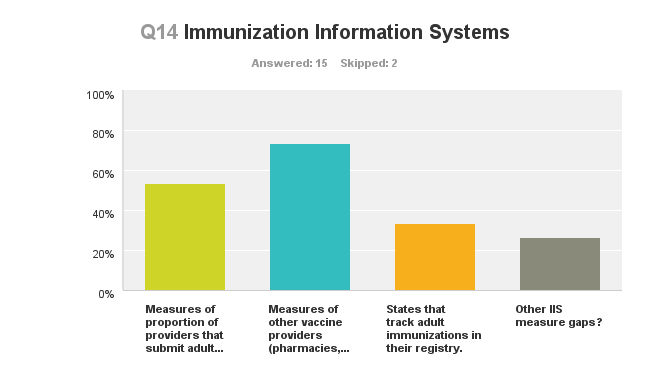 47
Disparities
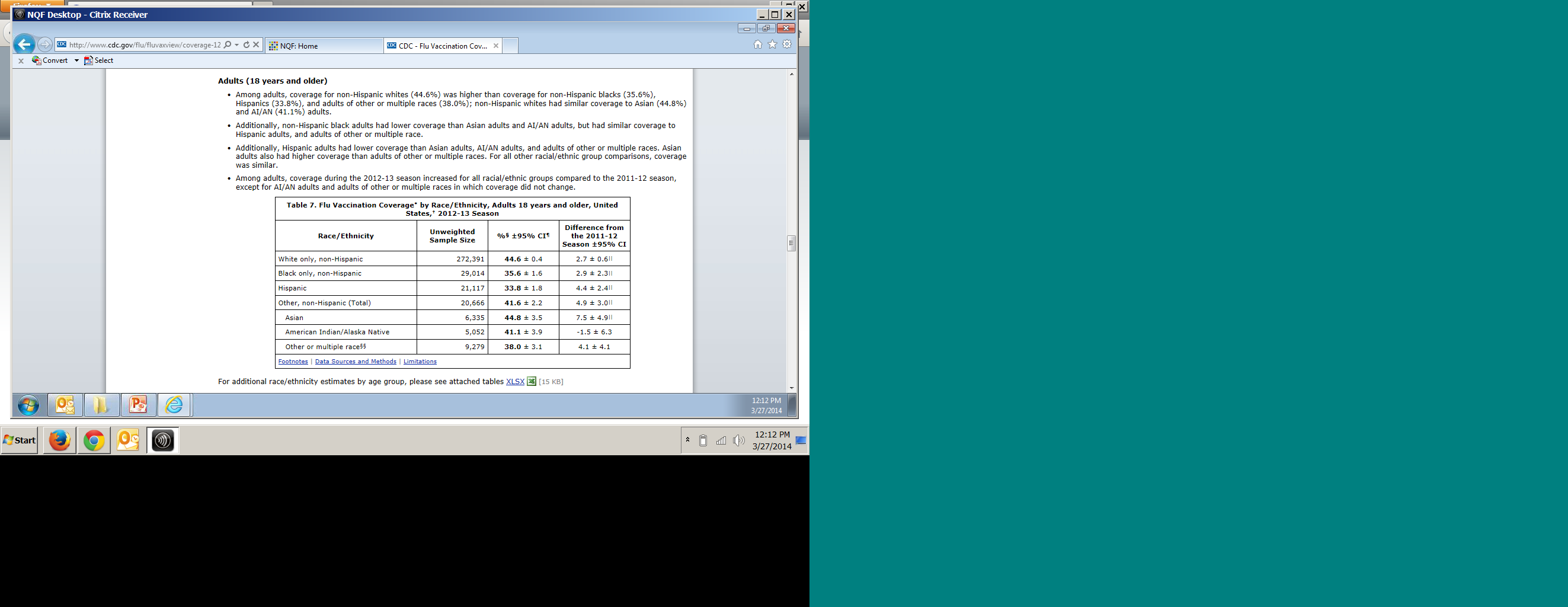 48
Harmonization
2008 NQF report “National Voluntary Consensus Standards for Influenza and Pneumococcal Immunizations” 
Goal: a single global measure that applies to all settings and providers and settings of care
“Multiple measures with essentially the same focus create confusion in choosing measures for implementation and interpreting results. Differences in measure specifications limit comparability and understanding of results across settings and/or patient populations.”
Harmonization aligns the measure construct and specifications
49
Comparison of different approaches
50
Measurement burden
Burden - While crucial to improving healthcare quality, measurement can have a downside: it takes a lot of hard work! Measurement burden can be the result of a number of factors, including costs and time associated with increased, duplicative, or labor-intensive data collection, analysis, or reporting.
51
Key Leverage Points Discussion
52
Opportunity for Public Comment
53
Lunch Break 
Committee to resume at 1pm ET
54
Considerations for Adult Immunization Performance Measurement
55
Opportunity for Public Comment
56
Break 
Committee to resume at 4pm ET
57
Priorities Identified To-Date
Measures for zoster and Td/Tdap vaccination 
Measures for Td/Tdap for ages 19-59
Measures for zoster for ages 60-64 and ages 65+
Measures for Tdap and influenza vaccination for the pregnant population
Measures for Hepatitis B vaccination for the diabetic and those with kidney failure/ESRD and chronic liver disease
Outcome measures for health plans, systems, or ACOs
58
Measure Gaps Prioritization
59
DAY 2
60
Results of Day 1 Prioritization
61
Additional Considerations for Priorities in Measure Gaps
62
Report Out From Small Groups
63
Opportunity for Public Comment
64
Lunch Break 
Committee to resume at 12:45pm ET
65
Round-Robin Discussion of Recommendations to HHS
66
Opportunity for Public Comment
67
Next Steps
Draft Report to HHS on June 16
Public comment period on draft report – June 23-July 14
Public webinar on project findings – June 26, 2-4pm ET
Final report due to HHS in August 15,  2014
68
For More Information
http://www.qualityforum.org/projects/prioritizing_measures/adult_immunization/
Reva Winkler				Juliet Feldman	
rwinkler@qualityforum.org		jfeldman@qualityforum.org
69
Thank you for joining us
70